WELCOME
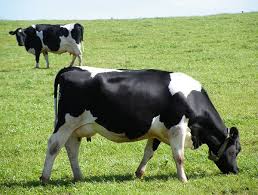 INTRODUCTION
CLASS:      SEVEN
SUBJECT:   ENGLISH SECOND PAPER
TOPIC:   RIGHT FORMS OF VERBS (SUBJECT VERB AGREEMENT)
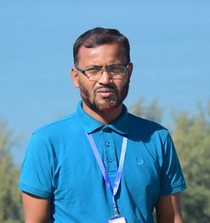 Mind set up :  Can you speak in English about the following pictures ?
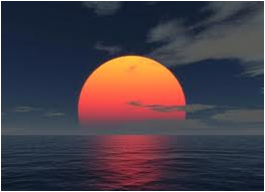 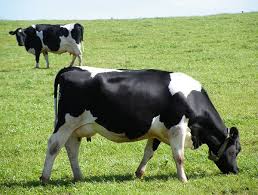 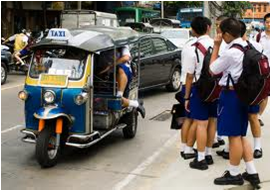 The cow lives on grass
The sun rises in the east.
They go to school everyday.
T. You are right. Thank a lot. Everybody claps for him
Lesson Declaration
So today we shall discuss about
Present Indefinite Tense
LEARNING OUTCONES
After completing this lesson students will be able to 

 say how many kinds of Tense.
Write the structure of Present Indefinite Tense
Make  correct sentence according to Present Indefinite Tense.
Re-write in Present Indefinite Tense.
Present Indefinite Tense
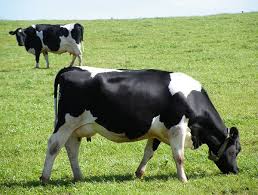 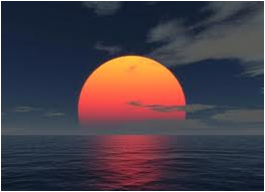 Can anyone say the definition of Present Indefinite Tense.
Definition: 
 Present Indefinite Tense denotes an action in the present time of habitual event, universal truth, historical  events and near future.
Present Indefinite Tense
Can anyone say the structure of Present Indefinite Tense
Present Indefinite Tense
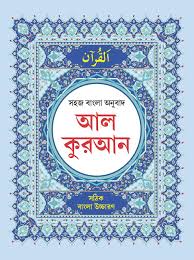 If in the sentence there is everyday//always/regularly/
occasionally/usually/often/sometimes/ generally , the sentence will be Present Indefinite tense.
Example :  Mother reads the Quran everyday.
                     Regularly I pay my tuition fees. etc.
Pair work: Ask and answer - Follow the conversation
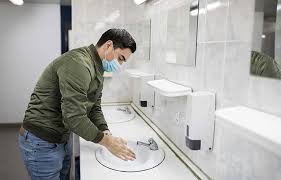 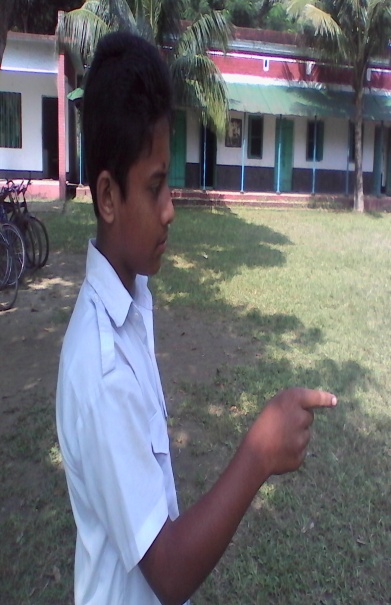 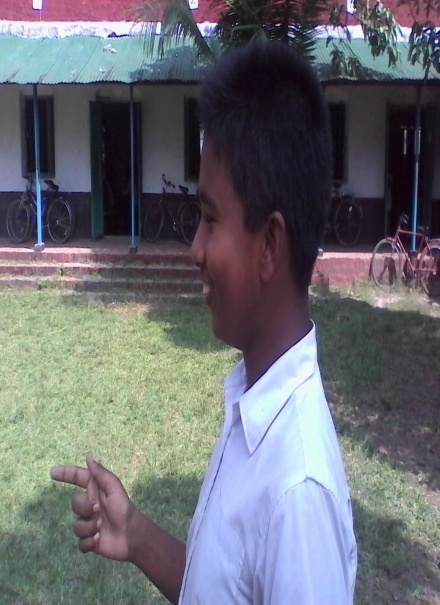 Does he wash his hands before eating?
Now any two boys come to near my desk and make a dialogue using do/does or don`t/doesn`t.
Evaluation
Fill in the gaps with the right form of verbs that given in the box.
We (a) ---------- to school everyday but Rana (b)  ------- not to go school everyday. He (c) --------- football with his friends. (d) ---------- you go to school everyday ? What class does he (e) ---------- in ?  Sama (f) --------- in Dhaka with his family. Do you (g) ---------- your school ? Sabiya (h) -------- a song.
(a) go   (b) does    (c) plays    (d) Do     (e) read     (f) lives    (g) go     (h) sings
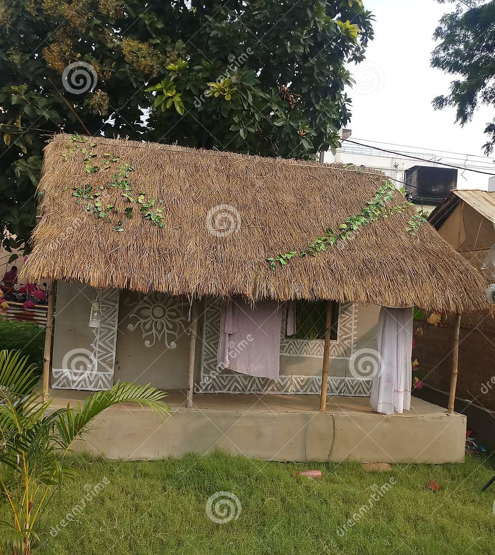 HOME WORK
Write down five sentences that you and your sister do at your house. Using Present Indefinite Tense.
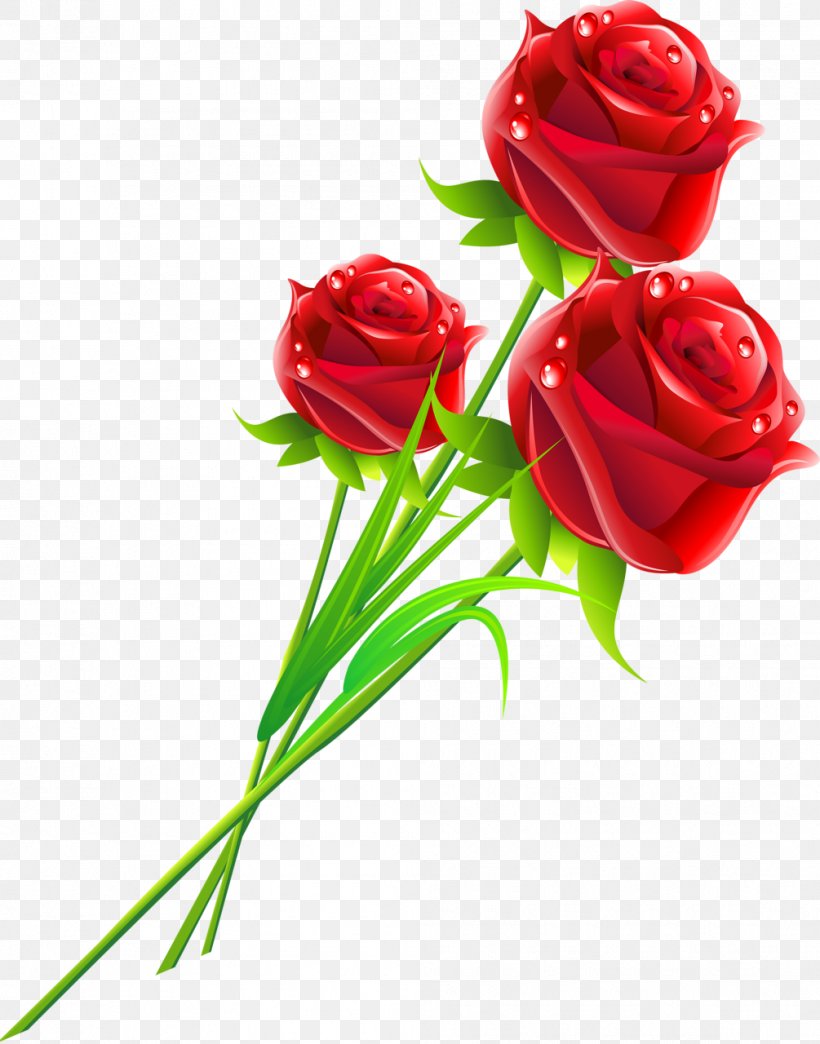 Thank You All